Подготовка персонального 
сайта к конкурсам 
профессионального 
педагогического 
мастерства
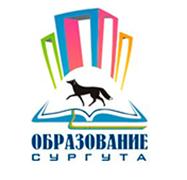 Преподаватель-организатор ОБЖ МБОУ СОШ №19
Ажибаев Азамат Жуламаевич
2021 г.
г. Сургут
«Выживает не самый сильный и не самый умный, 
а тот, кто лучше всех откликается на происходящие изменения» 
Чарльз Дарвин
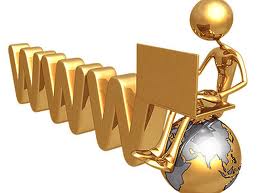 Конкурс педагогического мастерства –это соревнование учителей в педагогическом профессионализме,                                      в умении продемонстрировать свой педагогический стиль, раскрыть секреты своего педагогического мастерства, обнаружить необычное в традиционном.

Профессиональный сайт – это инструмент для установления профессиональных контактов с целью обмена.
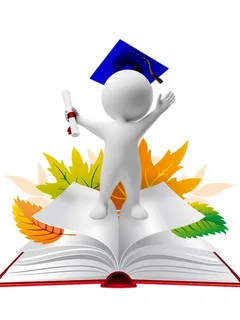 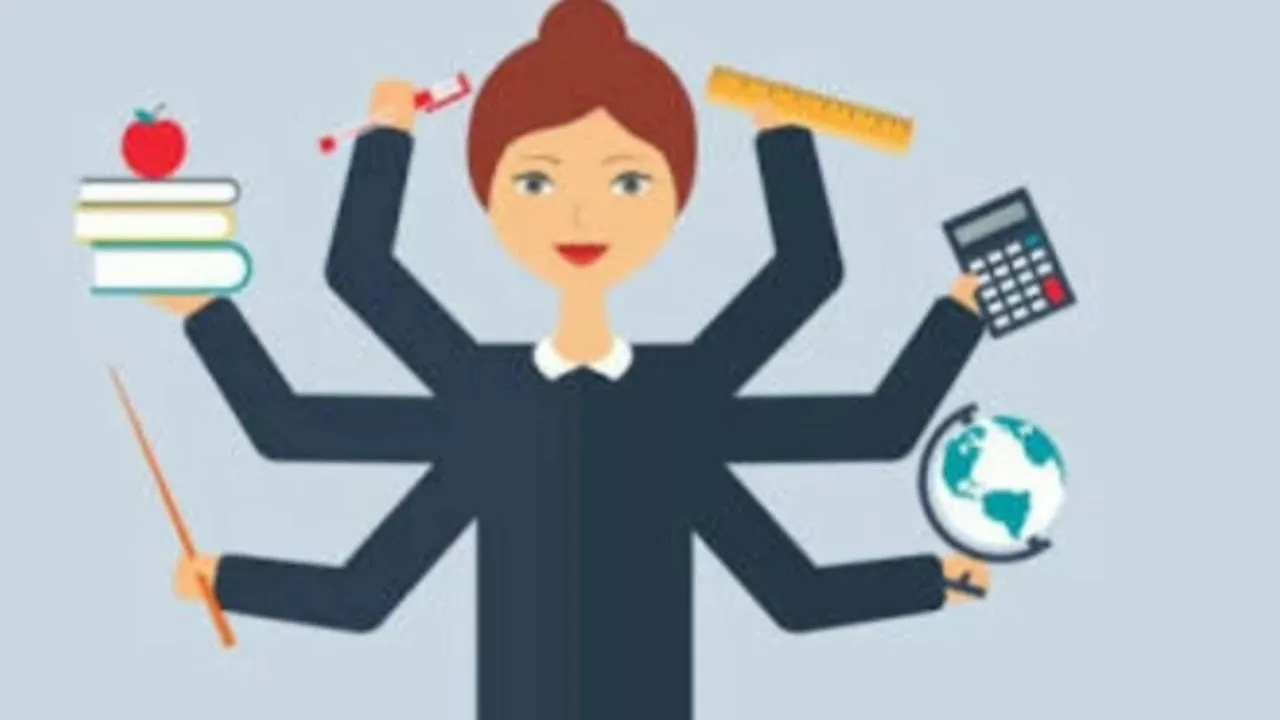 Нужен ли учителю персональный сайт? 
Информационное общество сегодня предъявляет особые требования к учителю, его профессиональной компетентности, одной из важнейших составляющих которой является ИКТ - компетентность. Под ИКТ-компетентностью учителя нужно понимать, иметь и пользоваться электронной почтой, работать в социальной сети участвовать в различных форумах и, конечно, иметь собственный сайт...
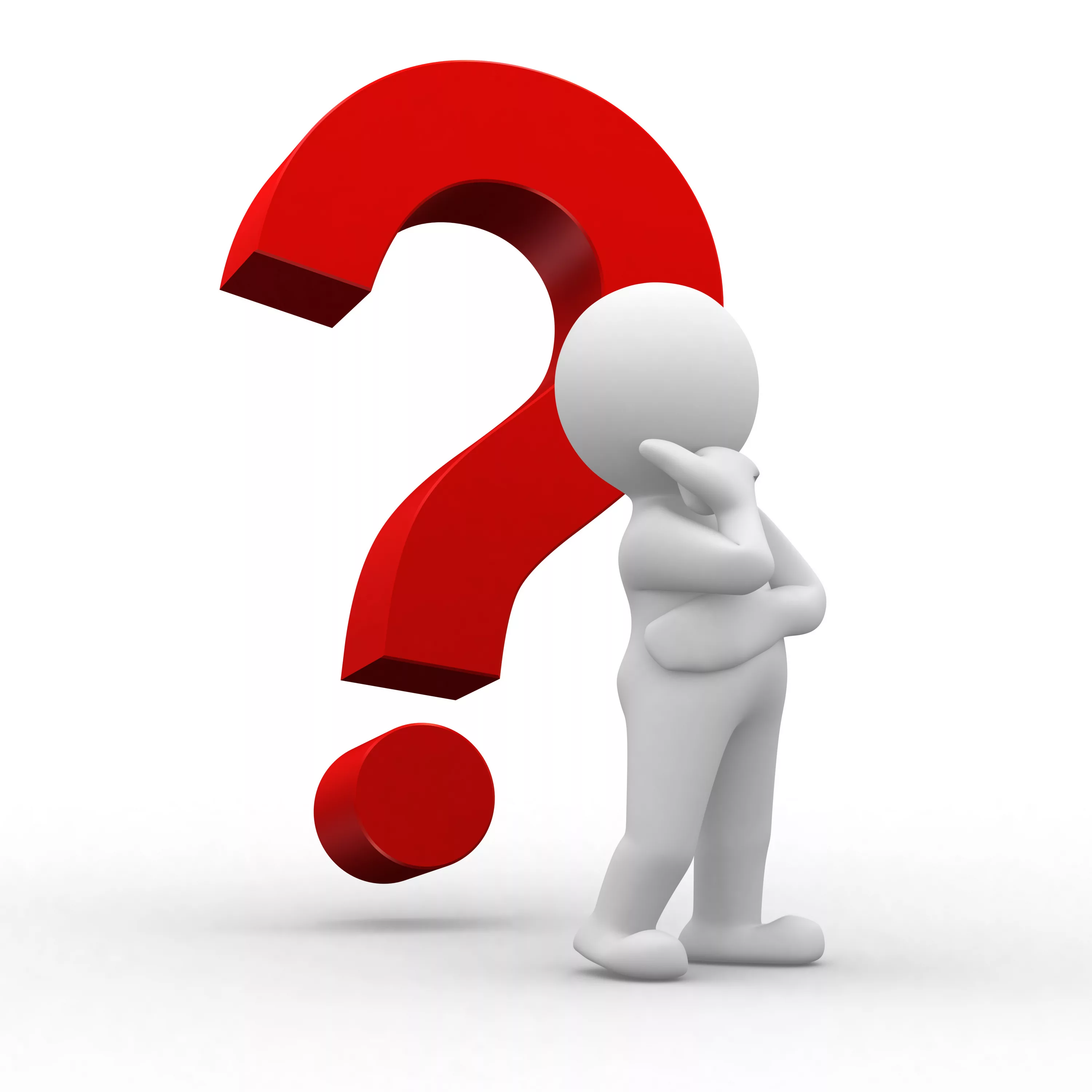 Что может содержать 
профессиональный сайт?
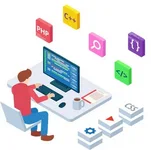 Основные сведения;
достижения;
методические разработки;
галерея;
новости;
ссылки на дополнительные ресурсы.
Основные сведения:
ФИО;
уровень образования;
место и должность работы;
опыт работы;
информация о курсах повышения квалификации и профессиональной переподготовки.
Достижения:
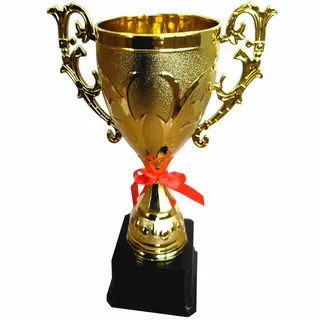 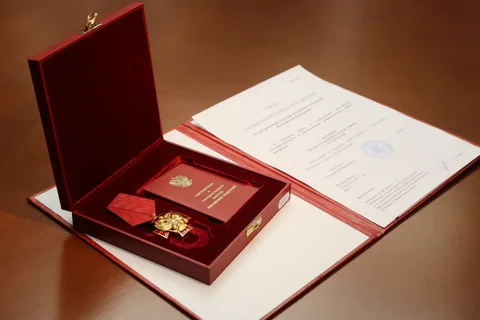 Методические разработки:
Методическая разработка – логично структурированный                            и подробно описанный ход проведения                                                учебного занятия, мероприятия:

конспекты уроков и технологические карты;
сценарии мероприятий;
методические рекомендации;
статьи и публикации;
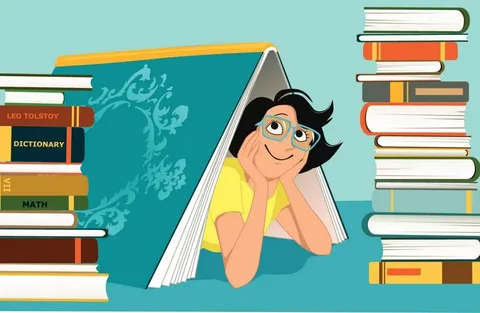 Рекомендации
специалистов
Подготовка 
к ОГЭ (ЕГЭ)
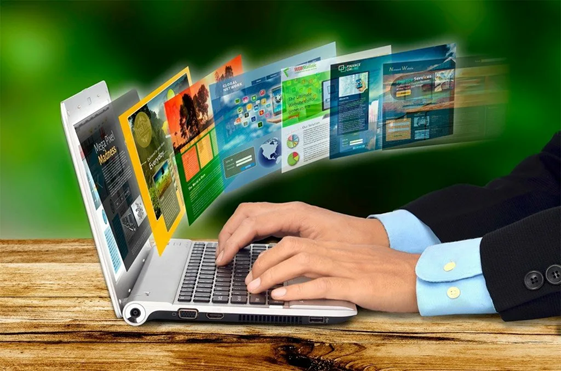 «Наша жизнь»
Презентовать опыт
Освоить навыки ДО
Что позволит сайт?
Получить 
интерактивные навыки
Вести непрерывное 
портфолио
Ресурсы для создания сайта:
UCoz - платформа, включающая в себя хостинг и систему управления сайтом. 

2.     Конструктор на хостинге narod, Народ.ру – http://www.narod.ru/ограниченные возможности конструктора, но достаточно просто создавать. 

Сайты Google - это Интернет-приложение, делающее процесс создания веб-сайта таким же простым, как редактирование документа .

4.      Ресурс Blogger предоставляет возможность создавать авторские блоги

5.      Ресурс Campuc дает возможность разместить свой личный проект, семинар, мастер- класс

Ресурс Открытый класс предоставляет возможность создавать собственные cooбщества, блоги 
         и    размещать свои материалы, новости

Конструктор Taba.ru 
nfourok.ru/?utm_source=yandex&utm_medium=cpc&utm_campaign=branded&utm_term=инфоурок&yclid=620840739192219922 
https://nsportal.ru/forum/tekh-podderzhka/2011/12/07/vkhod-na-svoy-mini-sayt
Контакты:
https://obzh86.mozello.ru/
azamat41146@mail.ru 
89048849625 (viber, telegramm)
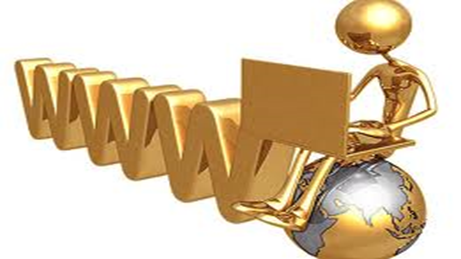